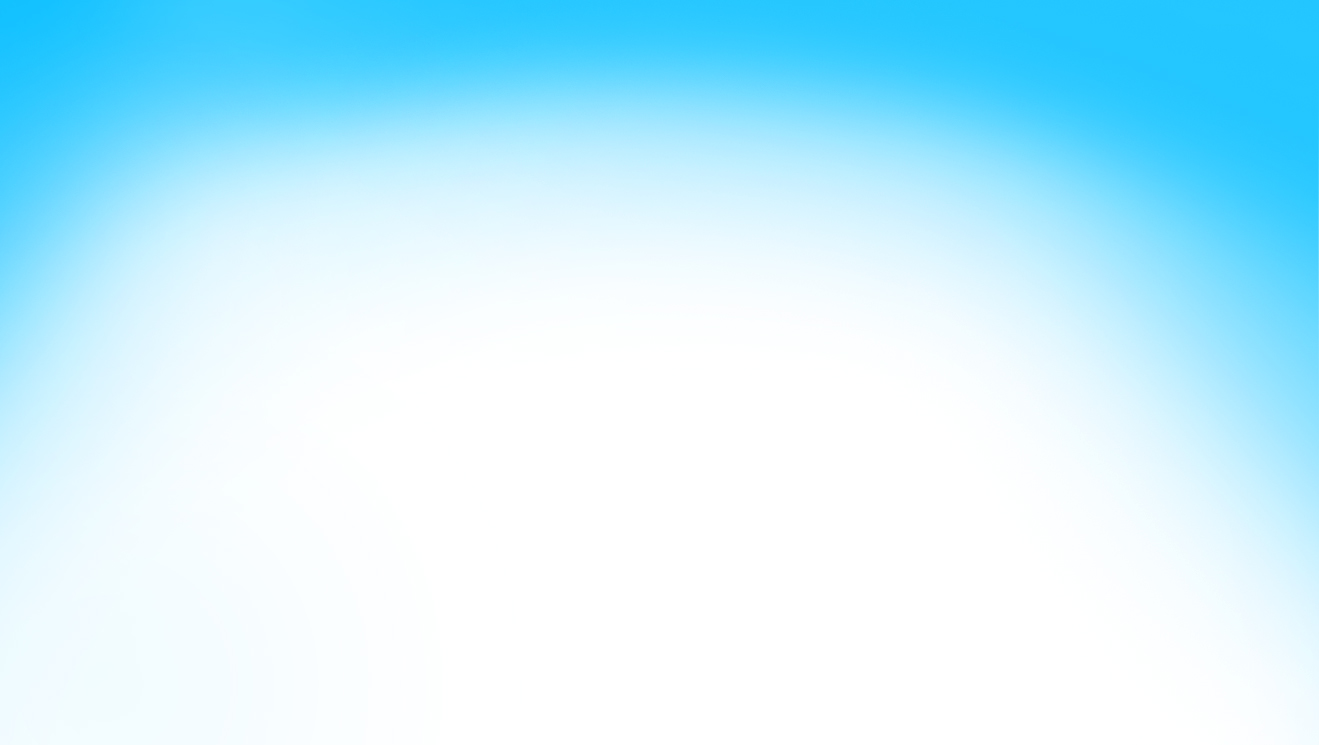 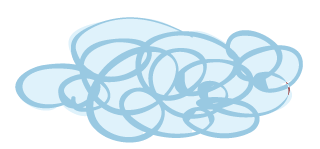 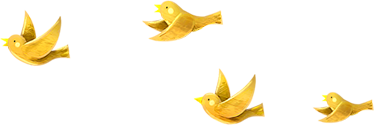 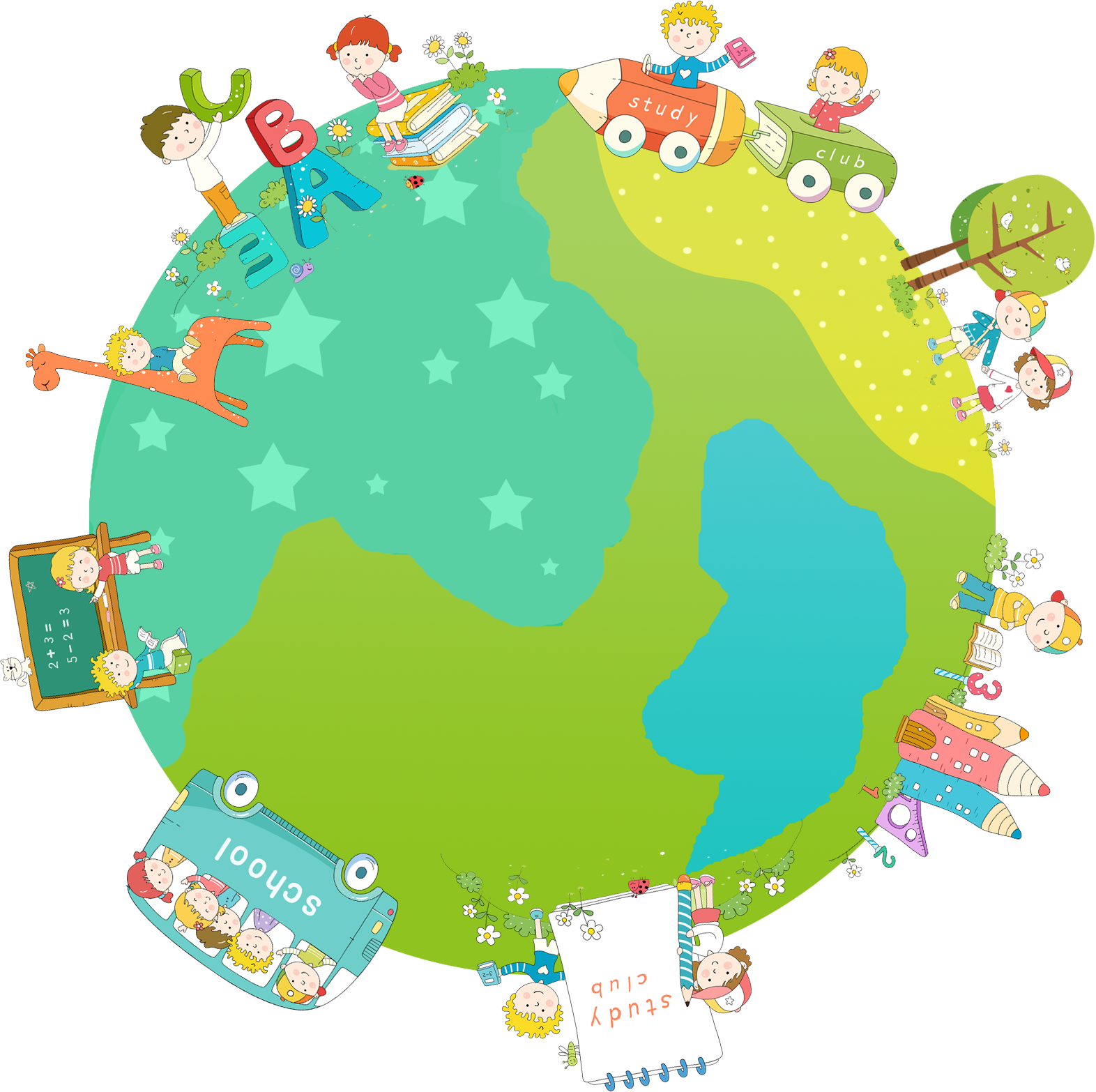 Khởi động
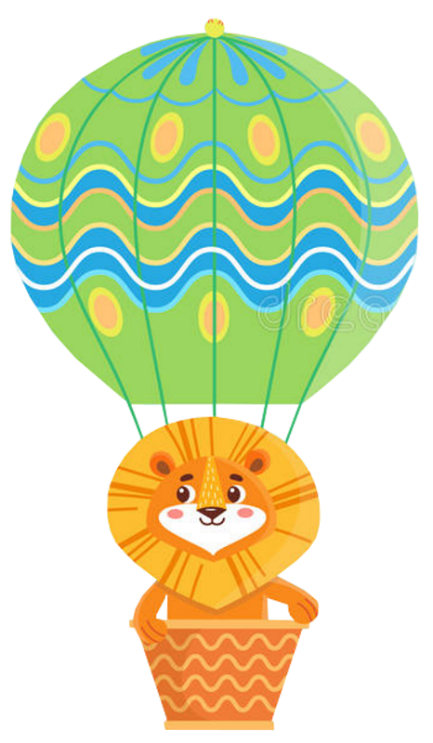 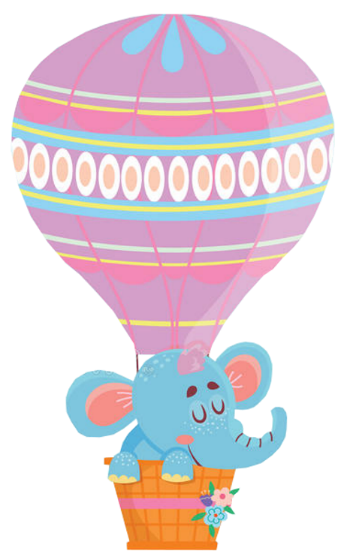 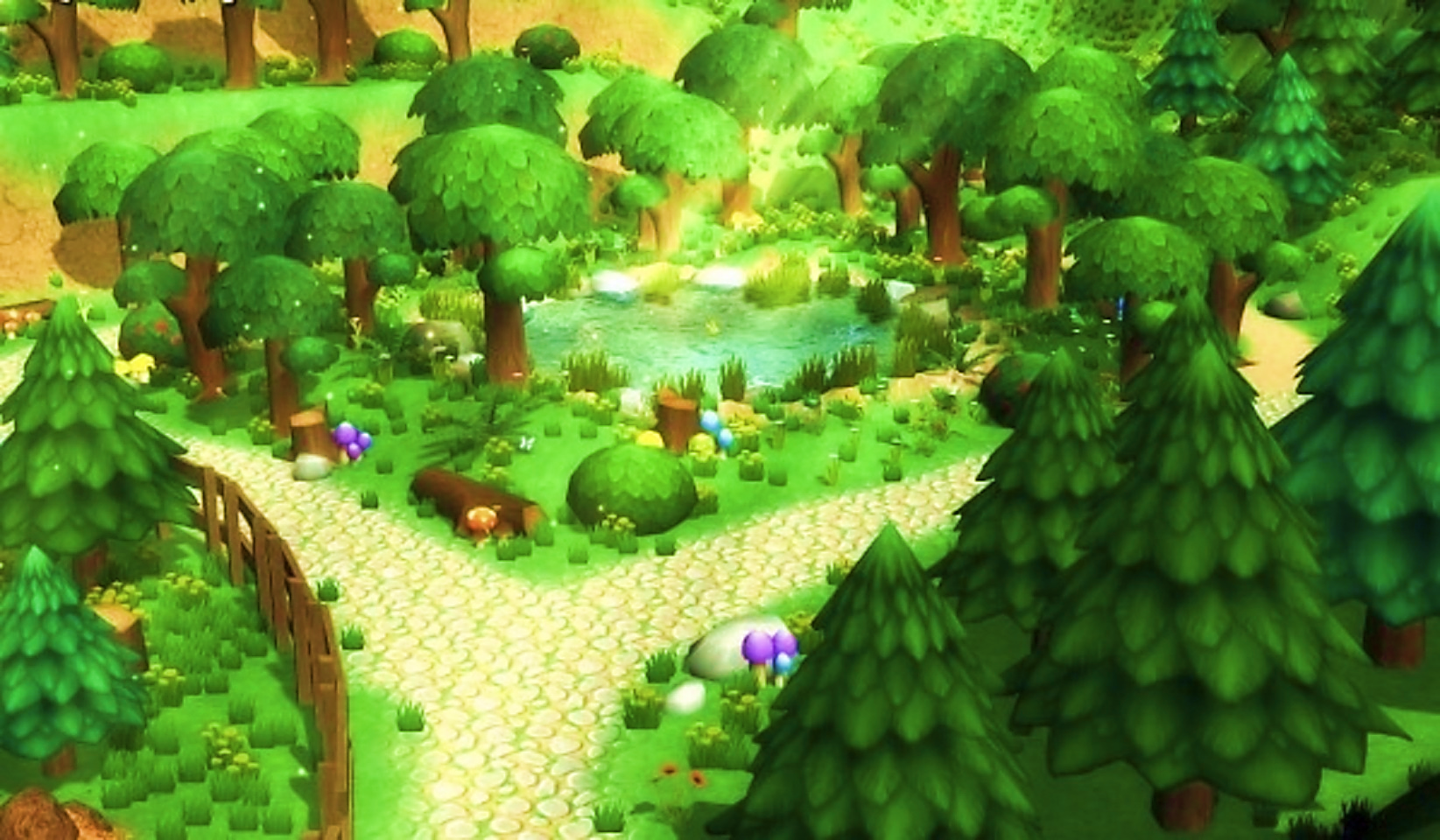 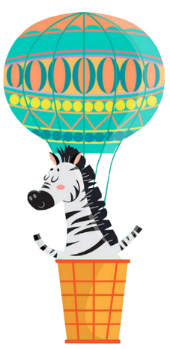 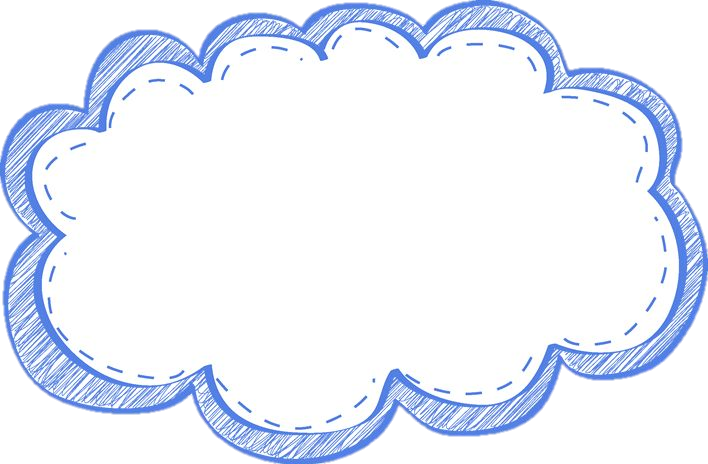 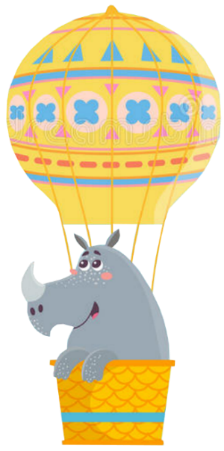 BAY LÊN NÀO
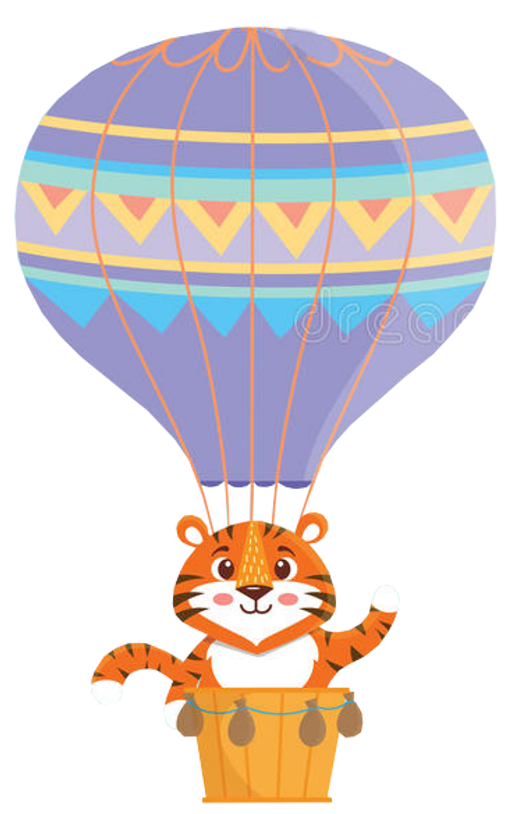 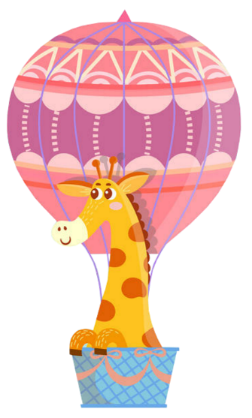 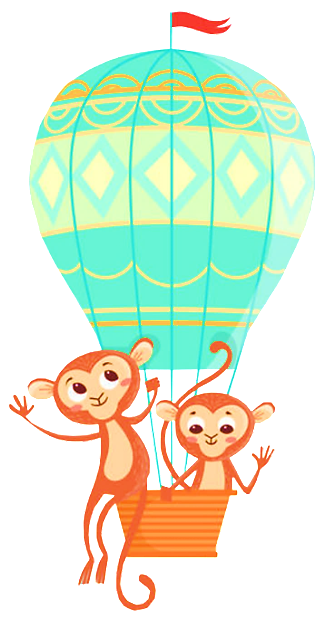 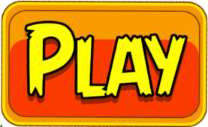 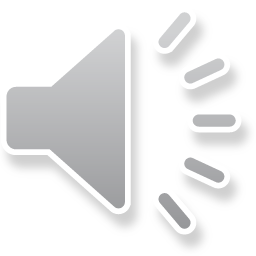 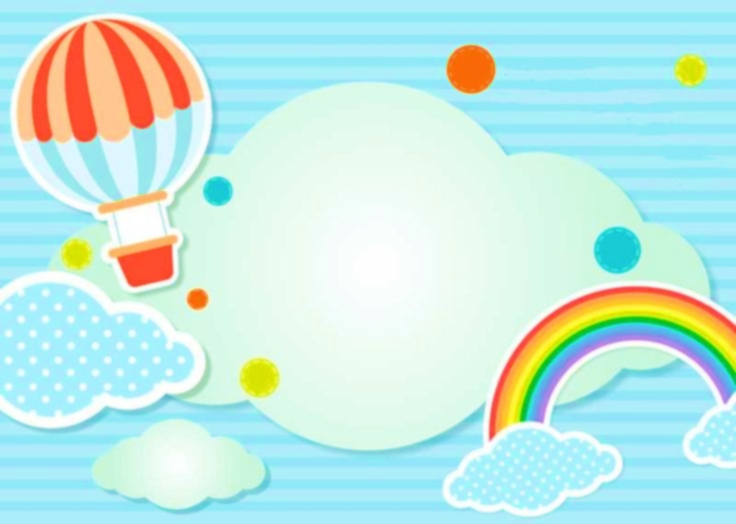 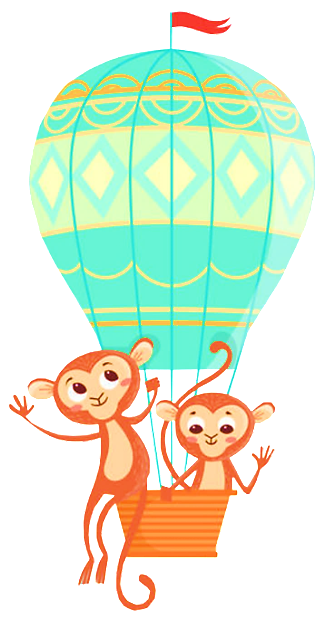 Con giúp các con vật thực hiện ước mơ bay lên bầu trời cao bằng cách đọc đúng tất cả các âm, tiếng, từ , câu sau.
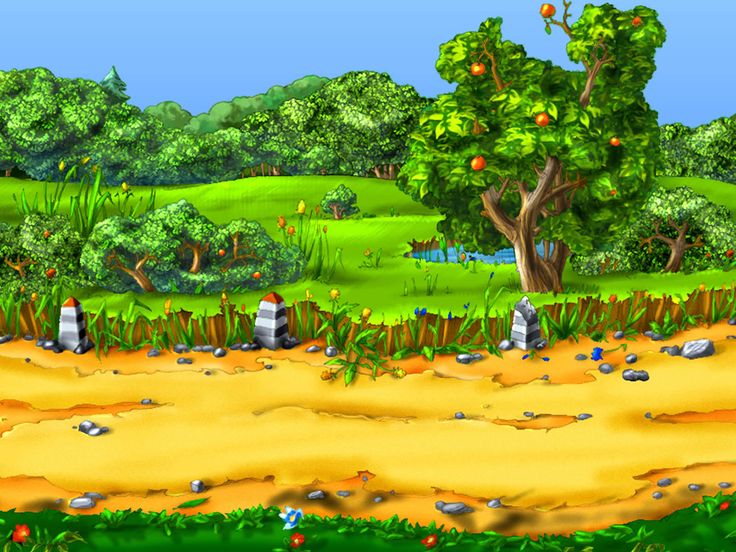 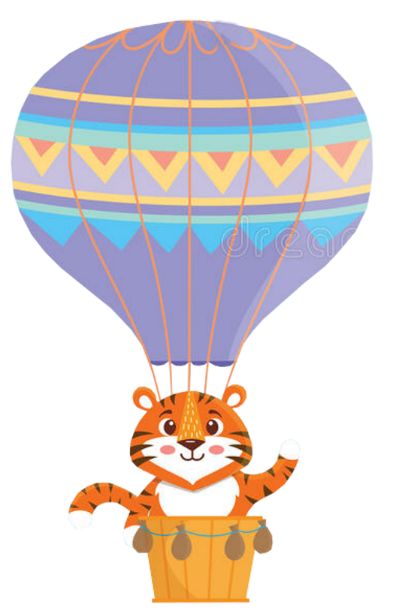 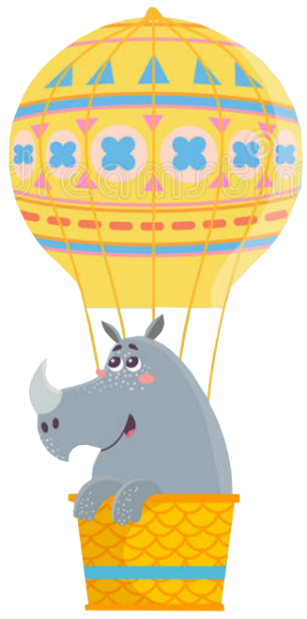 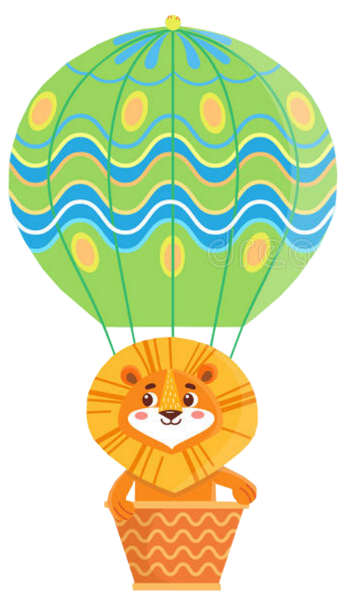 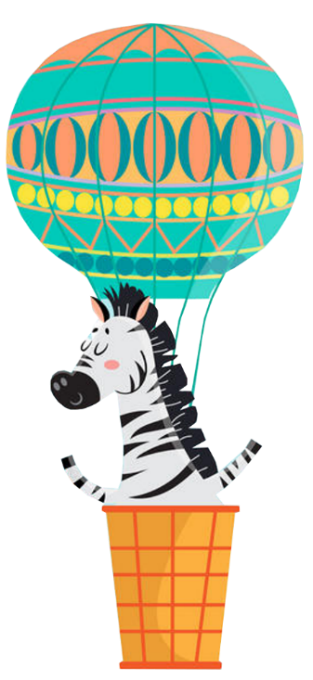 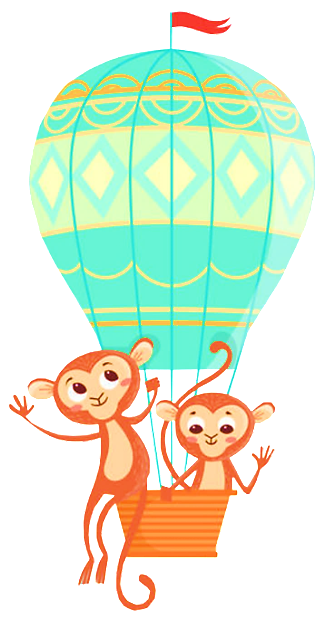 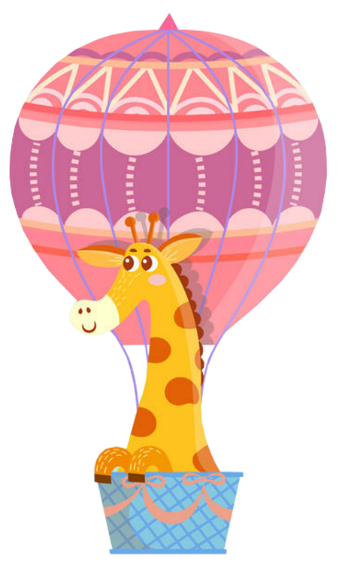 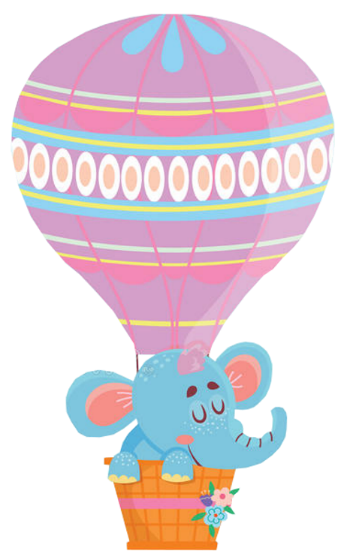 dù
đu đủ
ư
dữ
ngọt lừ
u
đủ
Bài 14: Ch ch Kh kh
[Speaker Notes: 更多模板请关注：https://haosc.taobao.com]
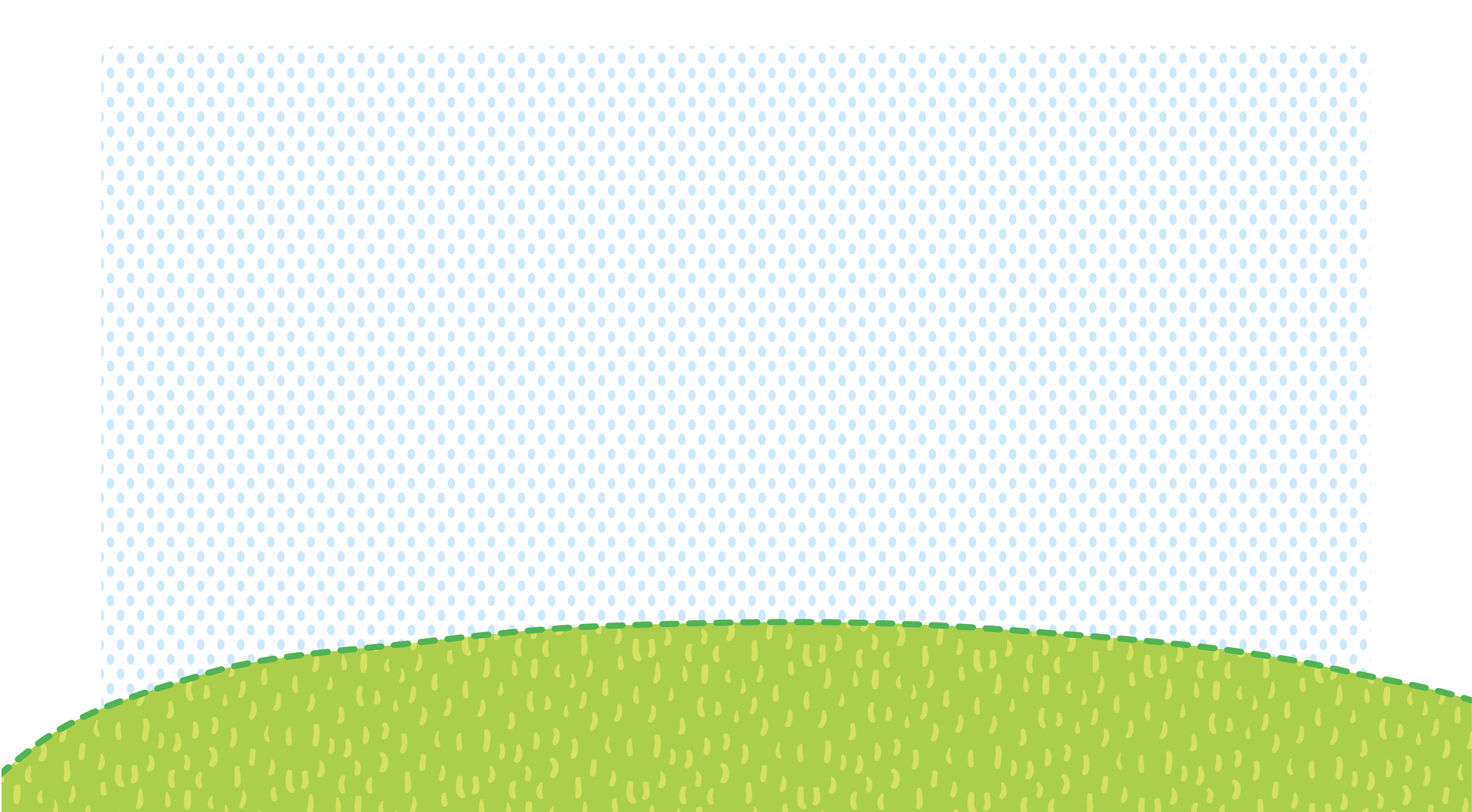 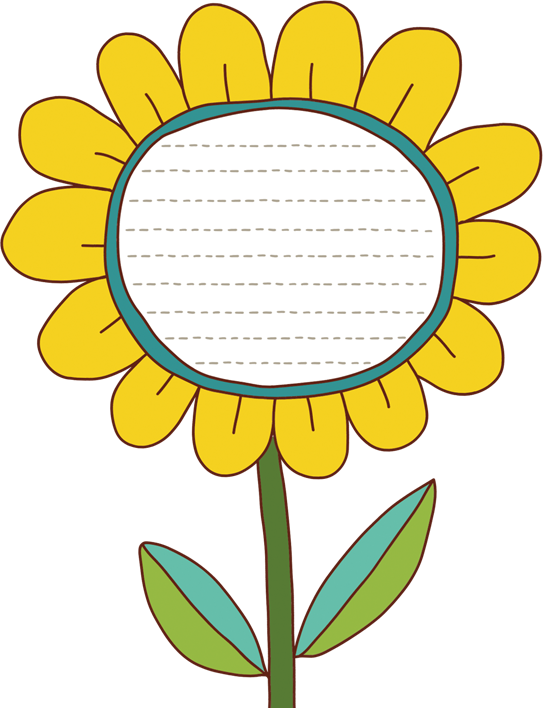 Tiết 1
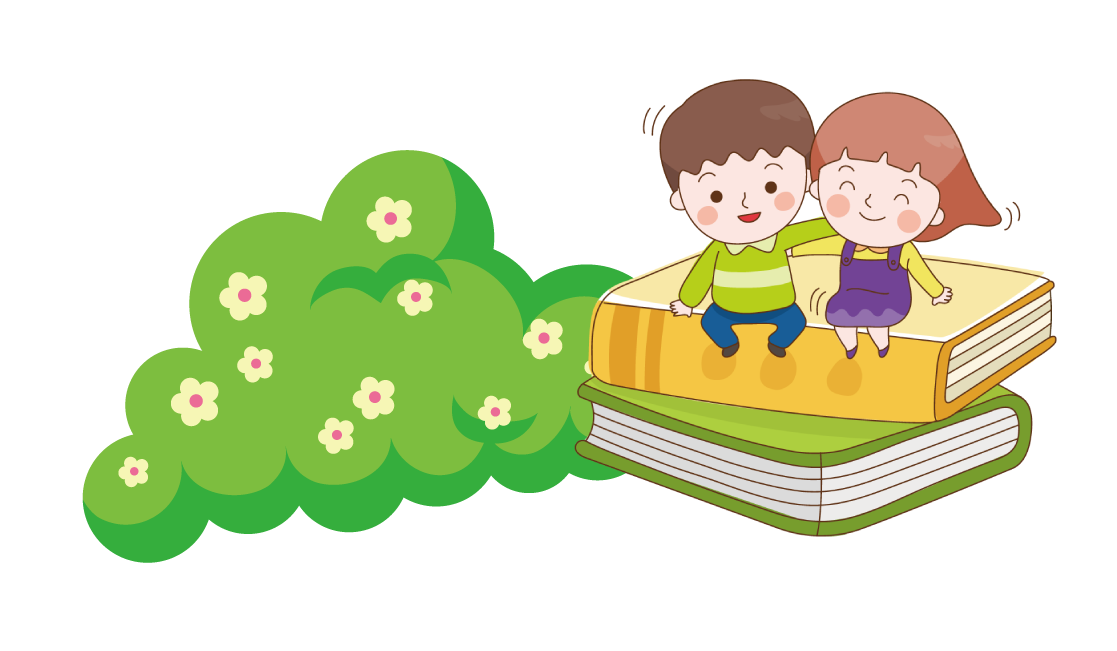 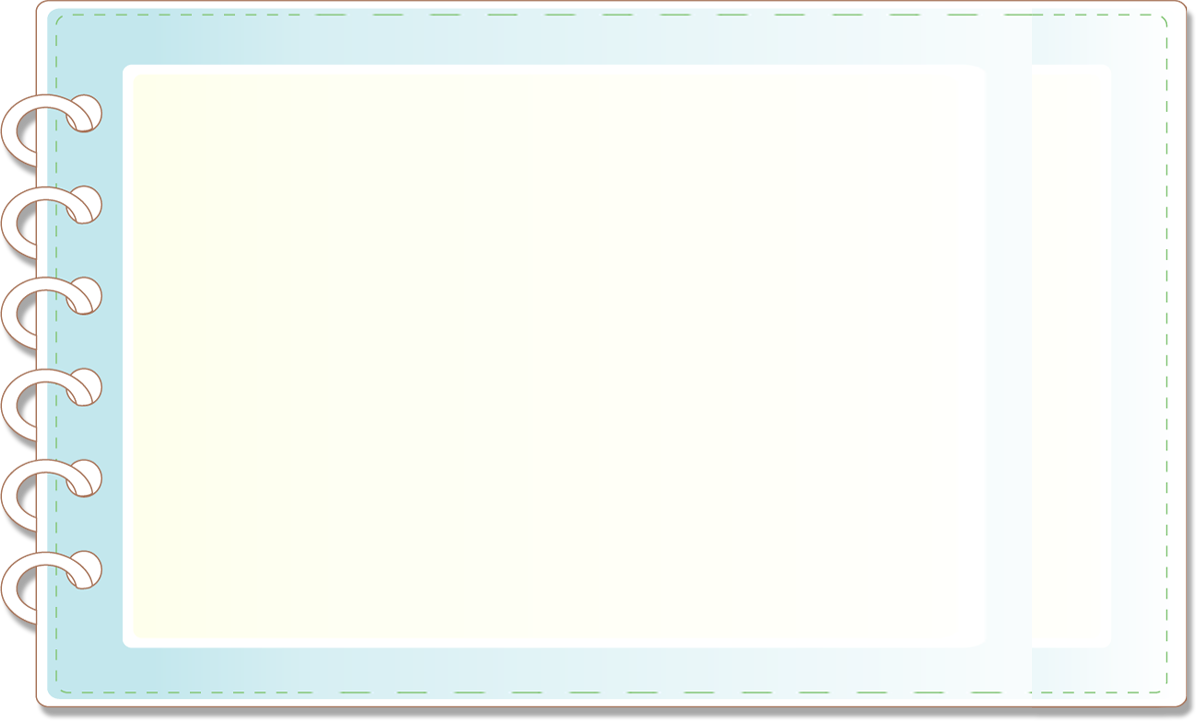 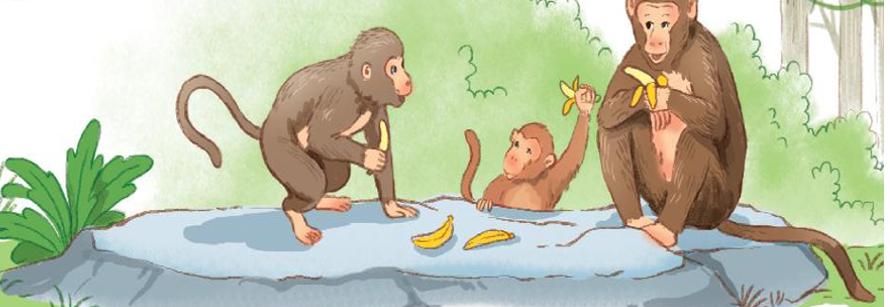 Mấy chú khỉ ăn chuối
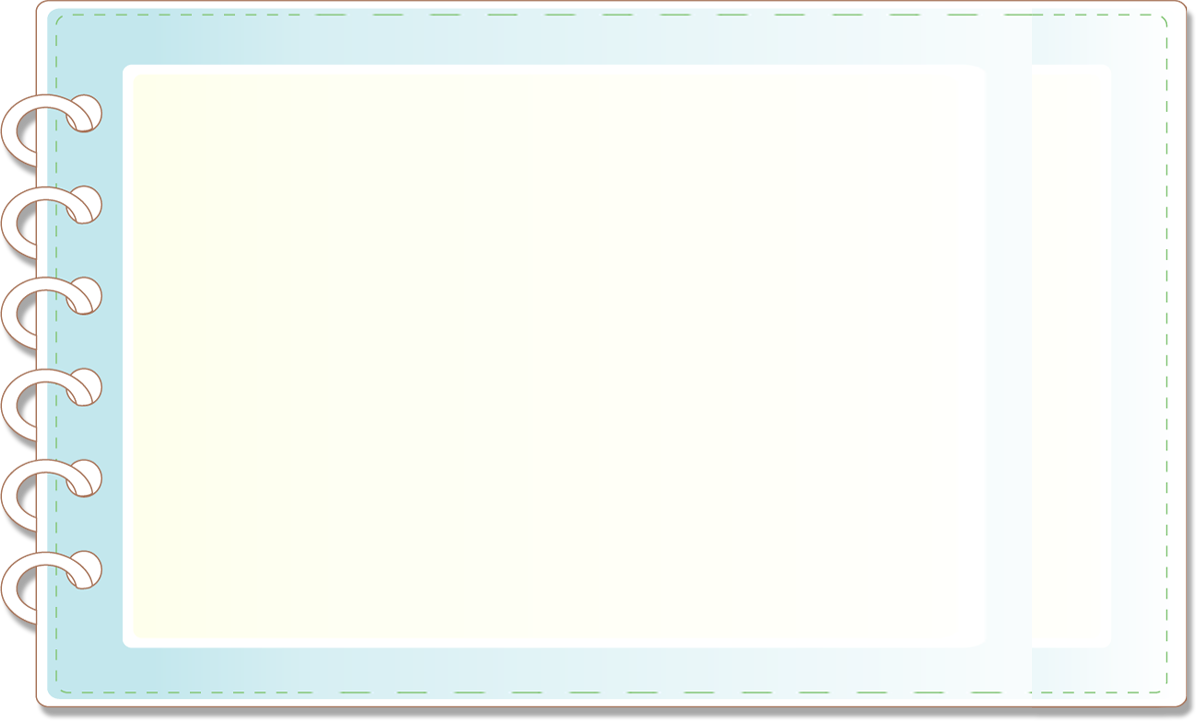 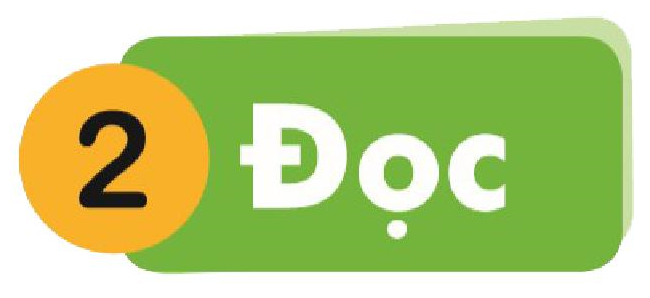 kh
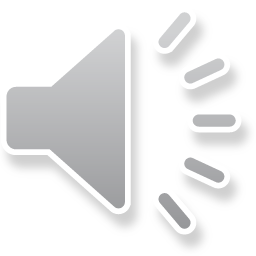 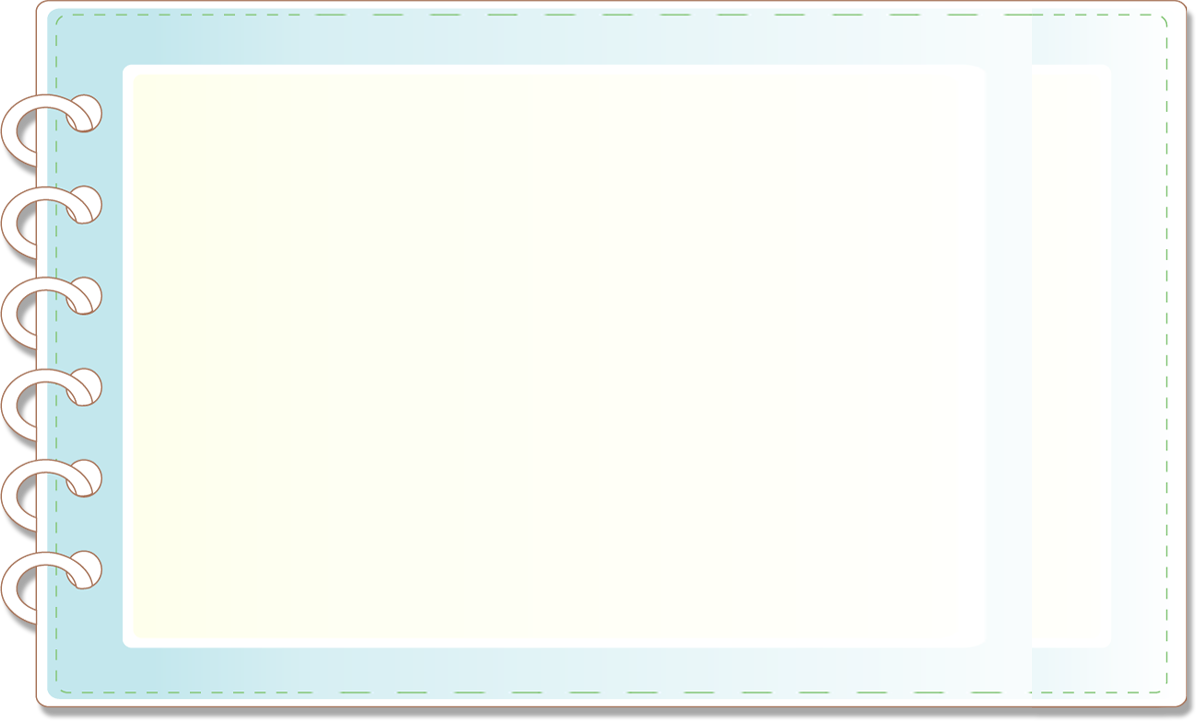 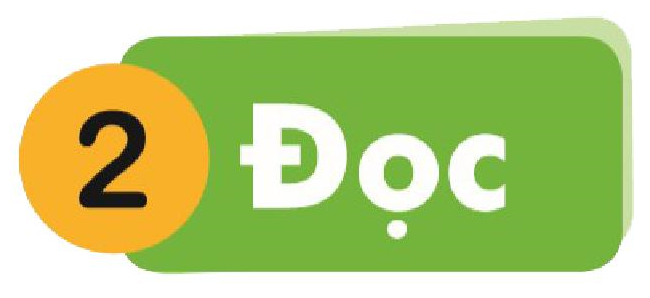 ch
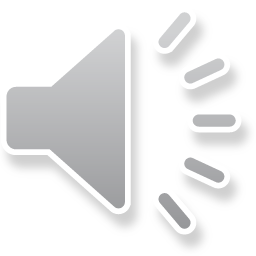 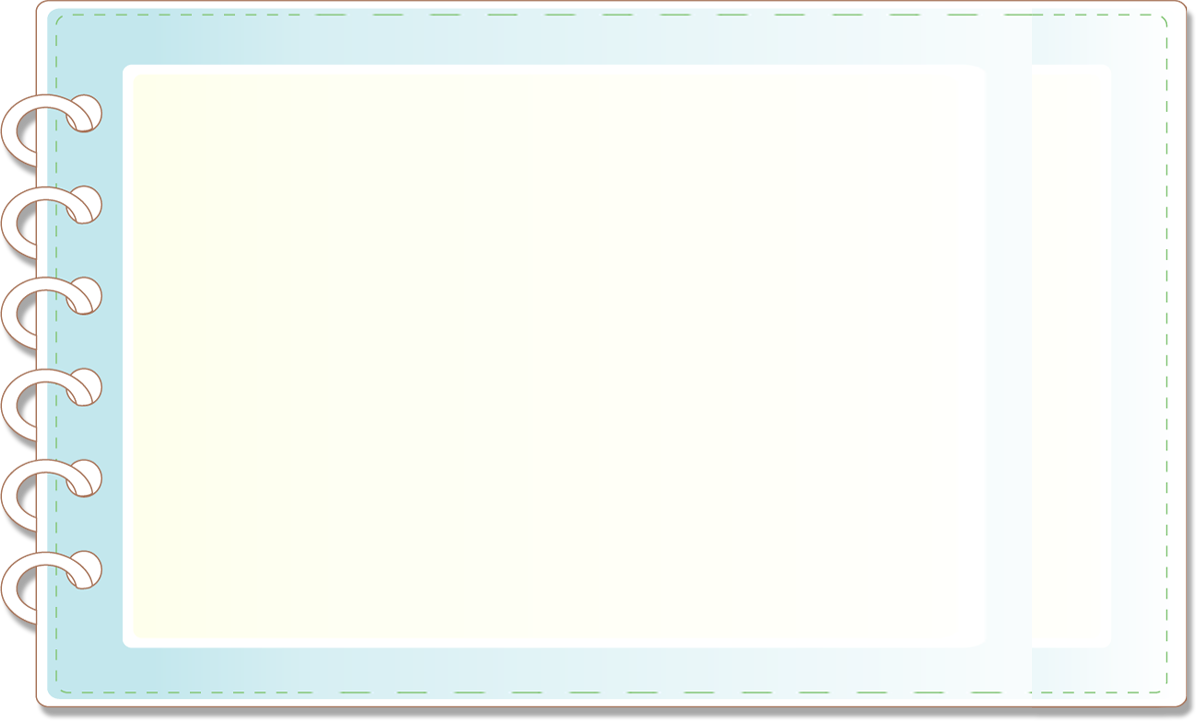 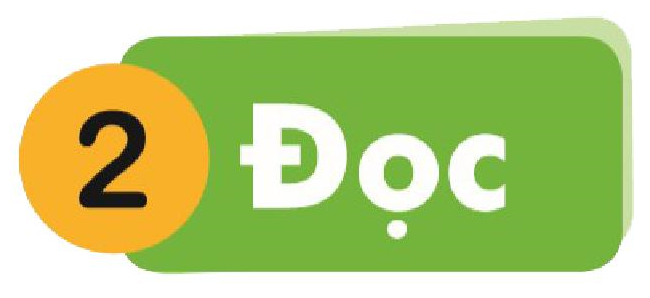 ch
kh
chú
khỉ
chè   chỉ   chợ
khế   kho  khô
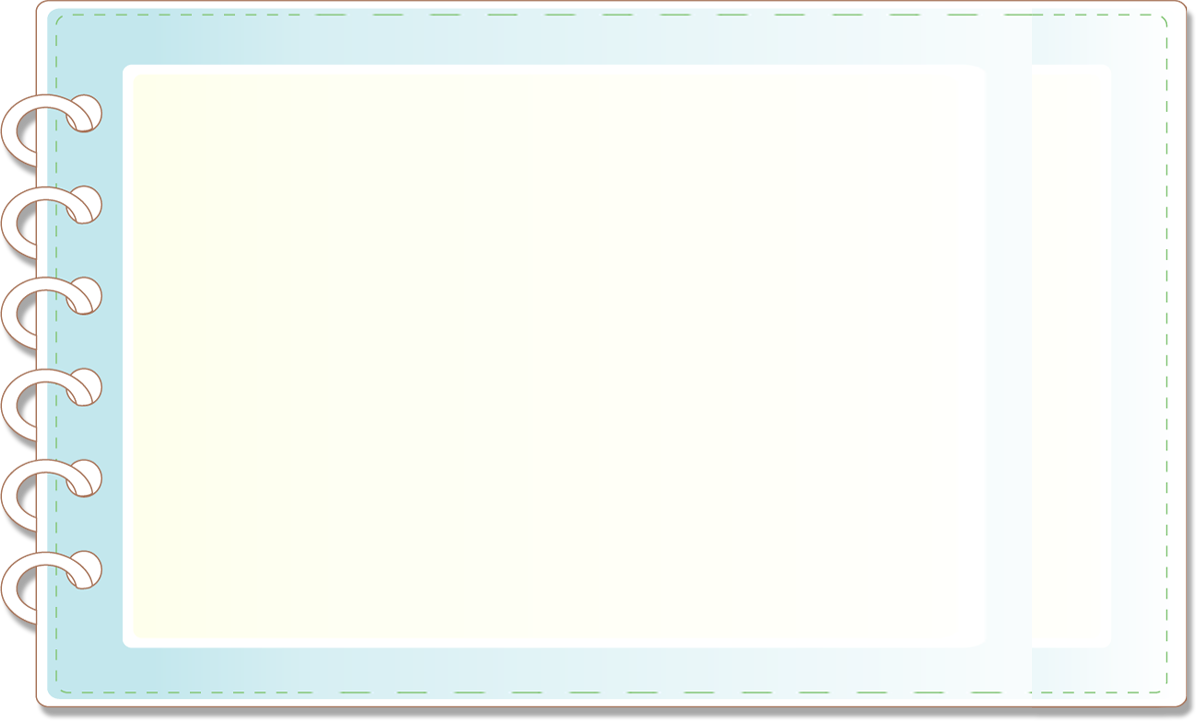 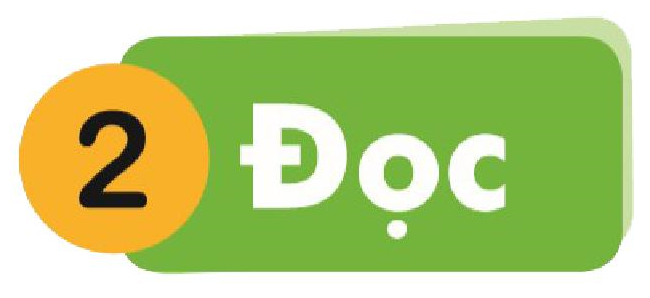 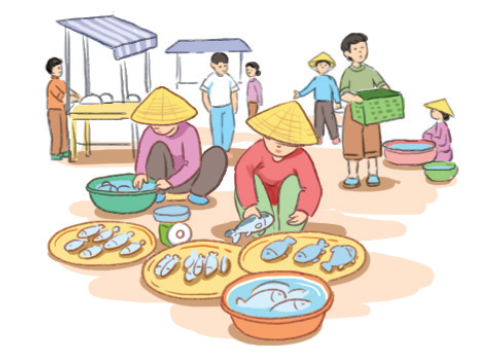 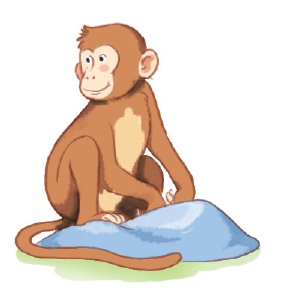 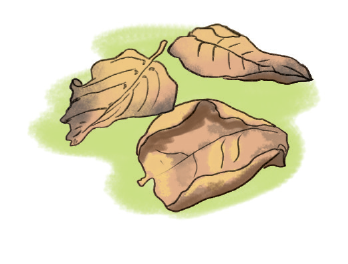 lá khô
chợ cá
chú khỉ
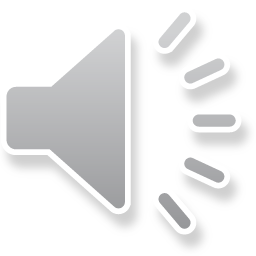 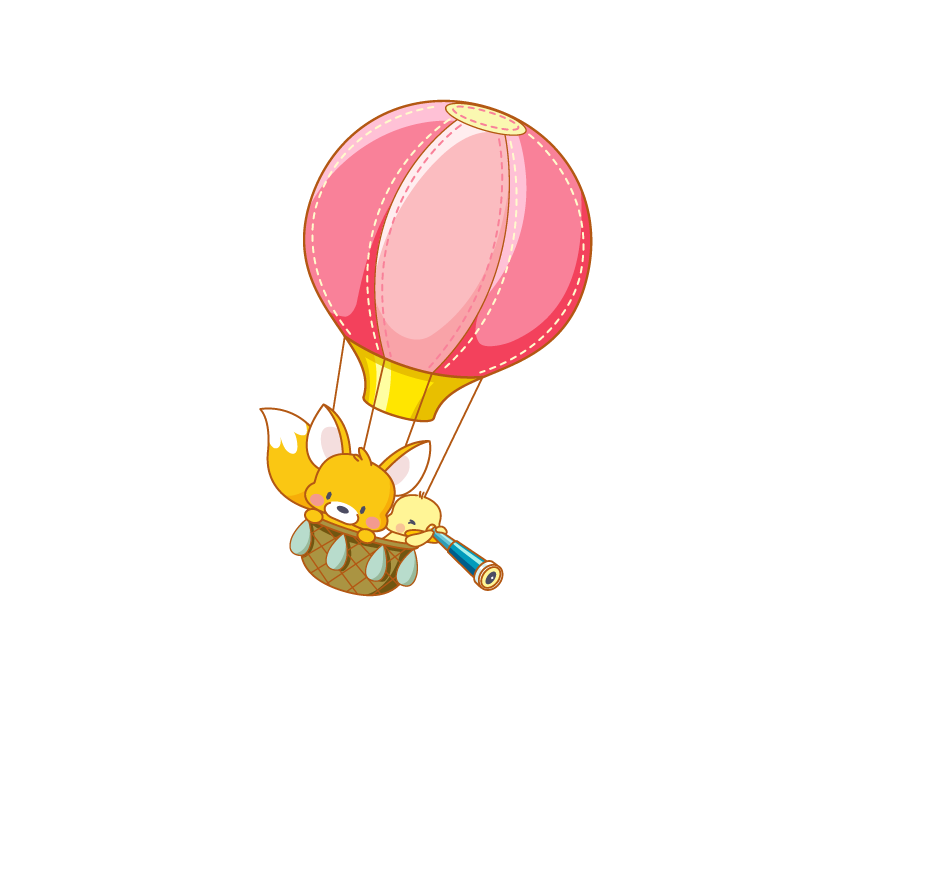 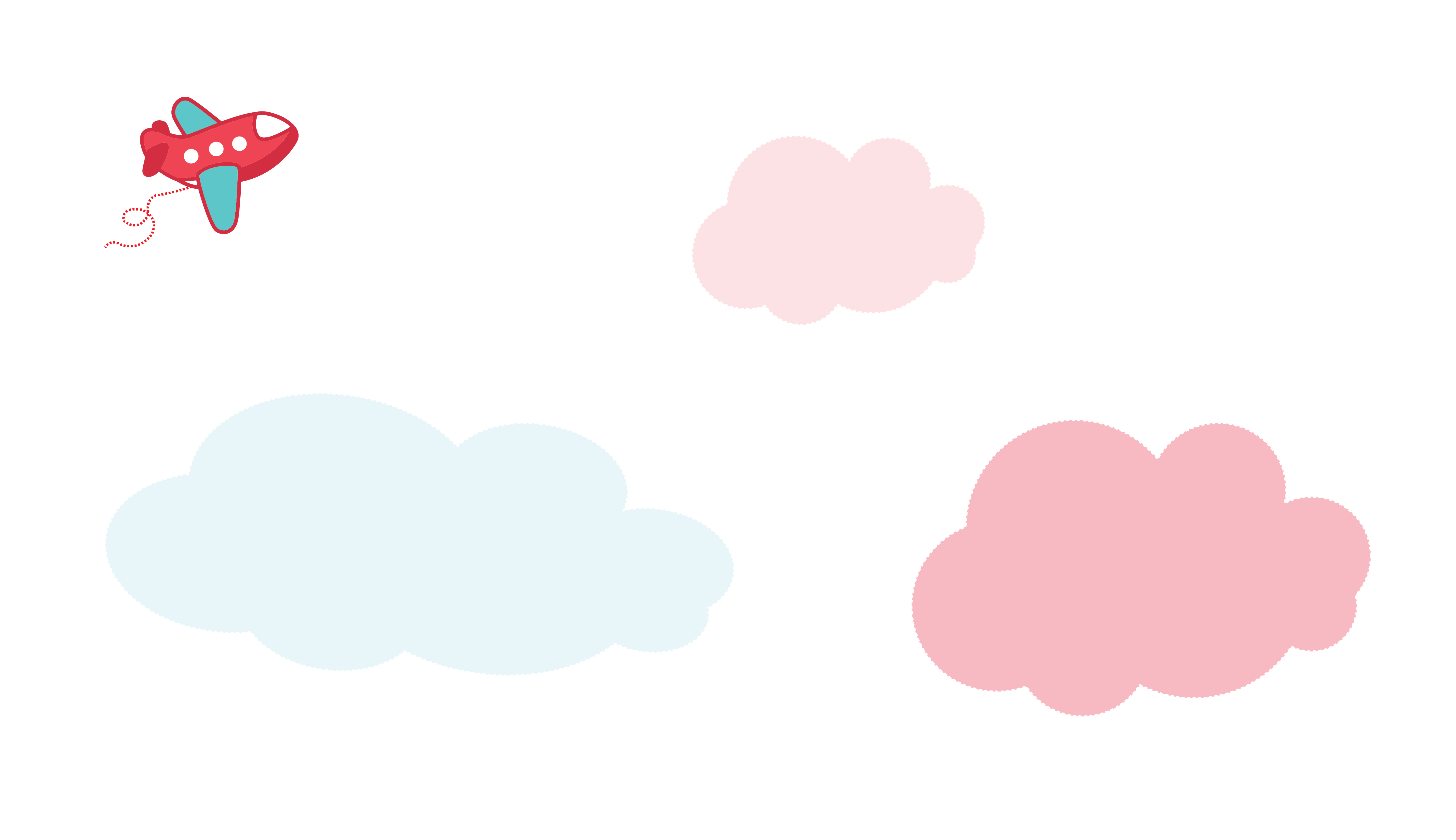 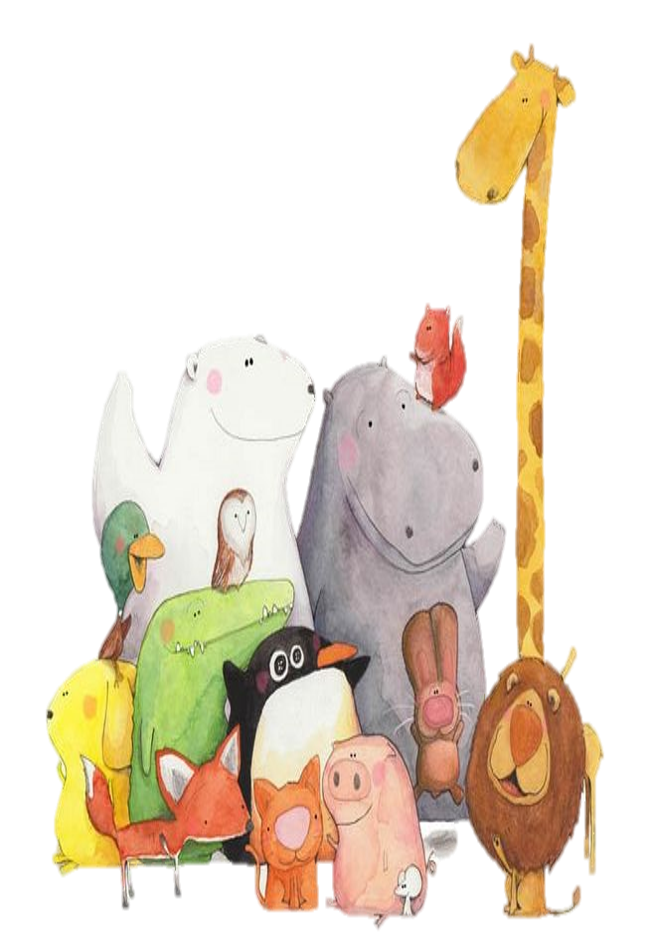 Viết bảng
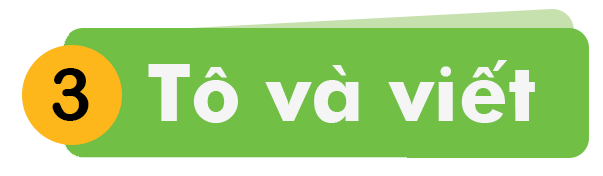 [Speaker Notes: Thiết kế bởi: Hương Thảo – tranthao121004@gmail.com]
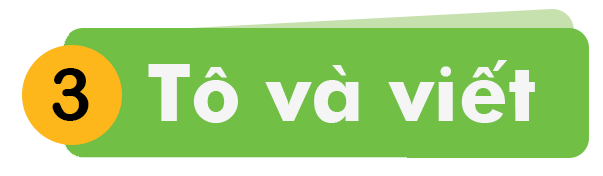 [Speaker Notes: Thiết kế bởi: Hương Thảo – tranthao121004@gmail.com]
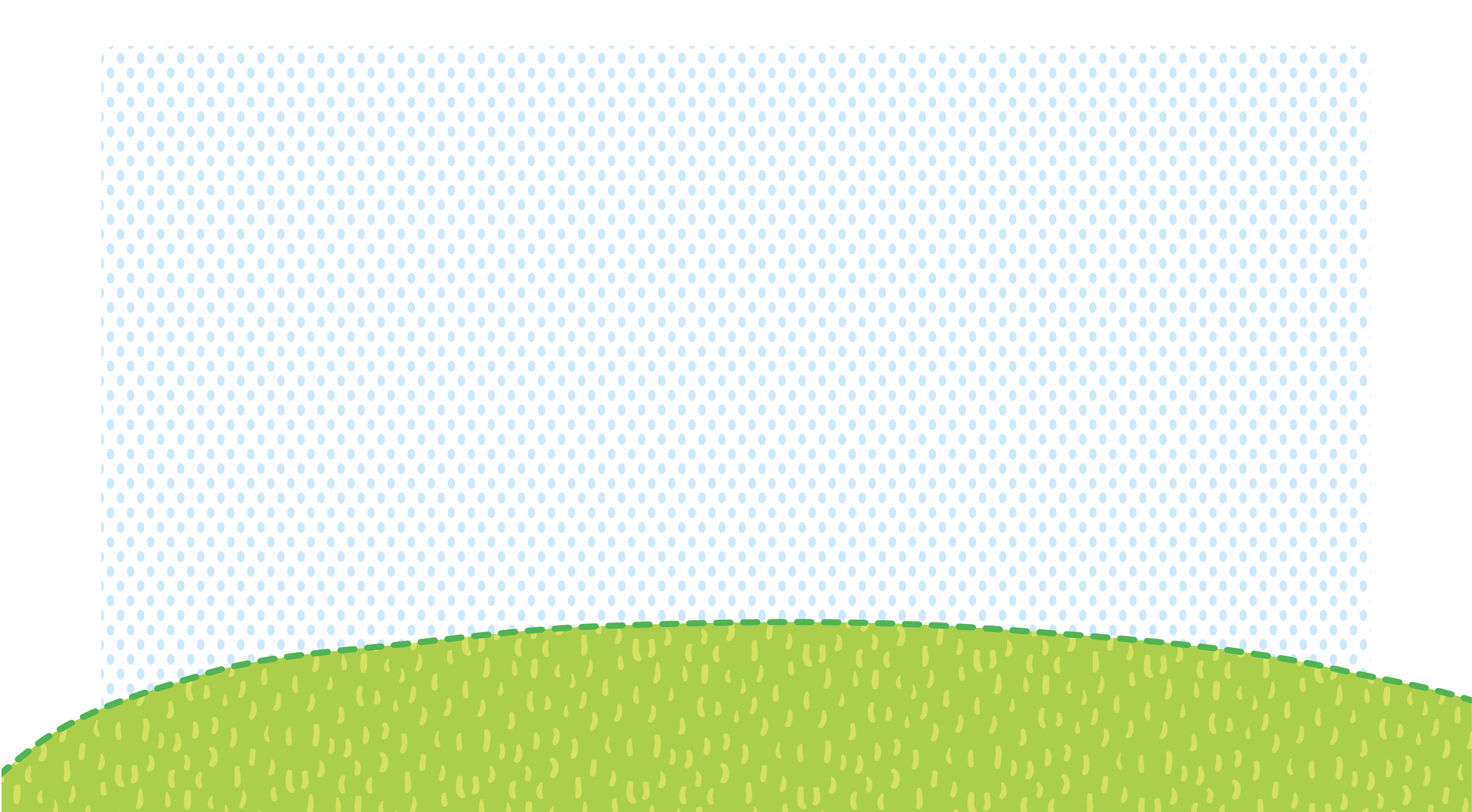 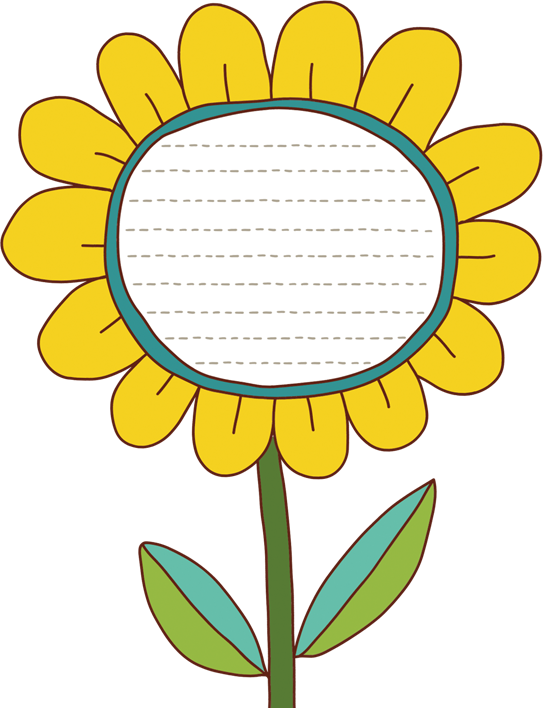 Tiết 2
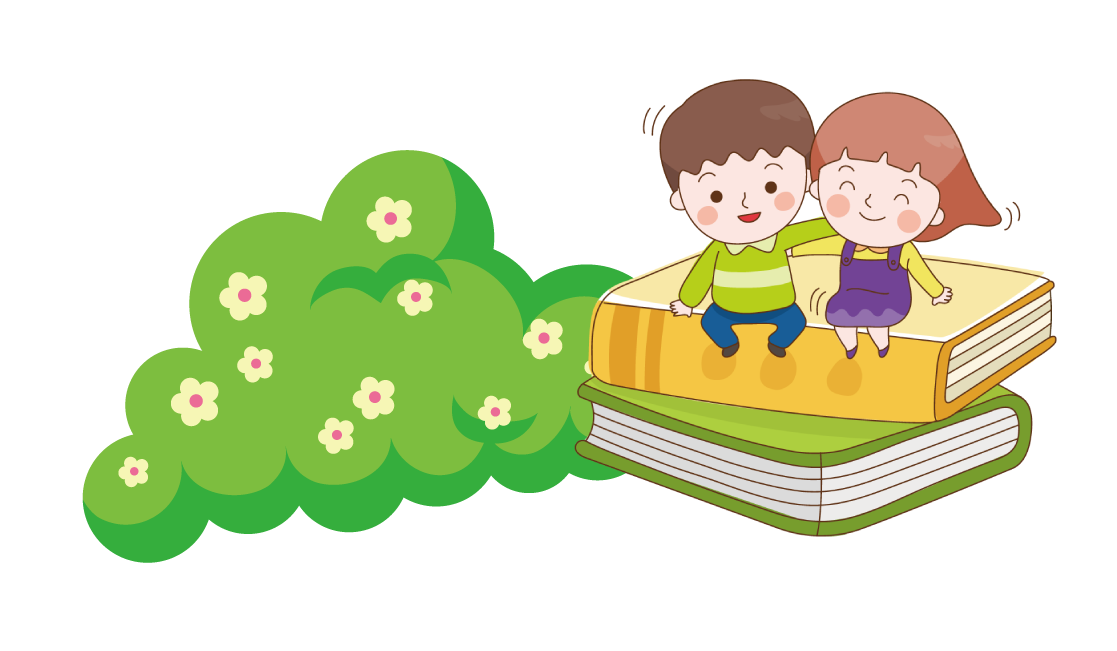 Tập viết
3
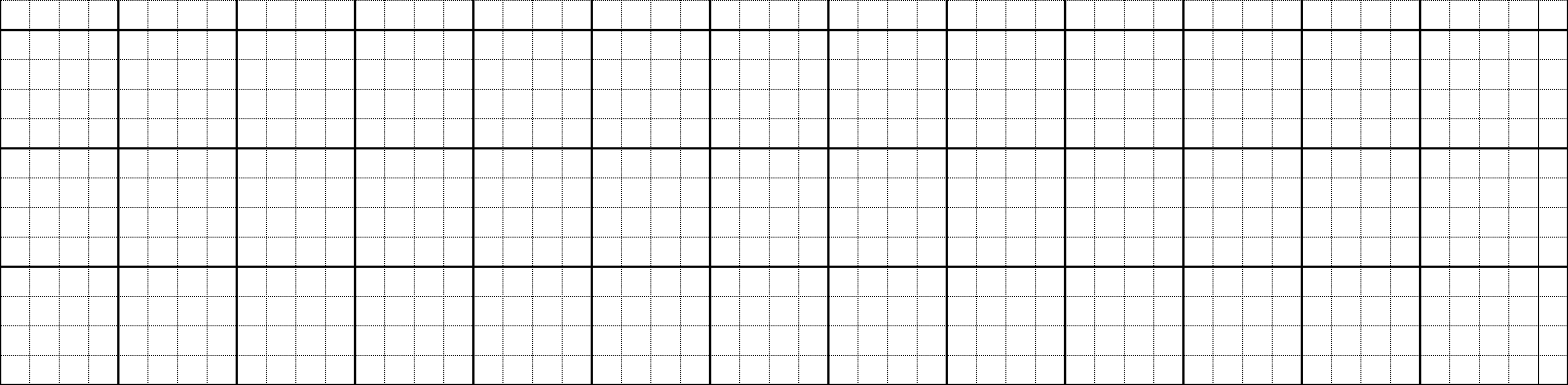 chú khỉ
kh
kh
ch
ch
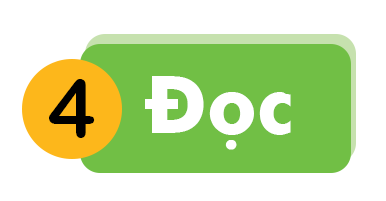 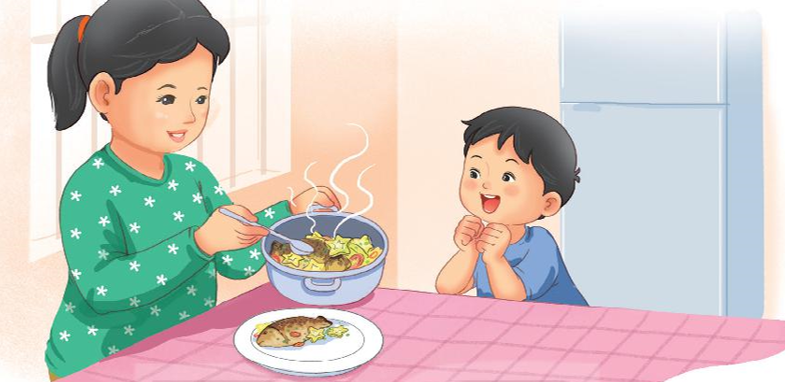 Chị có cá kho khế
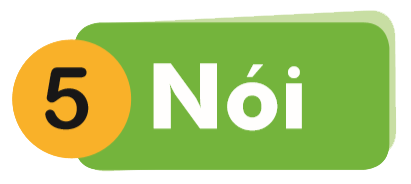 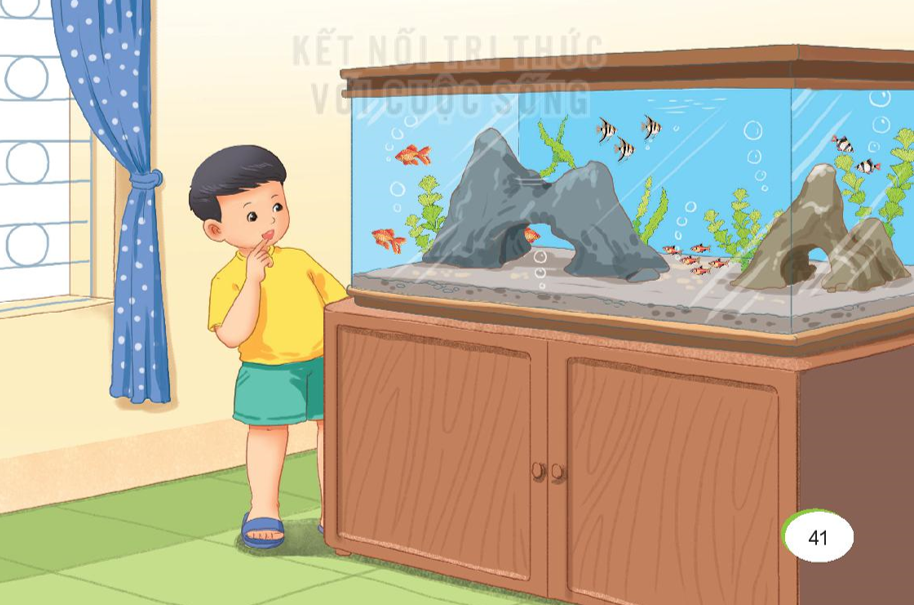 Cá cảnh
Củng cố
Trò chơi: HÁI TÁO
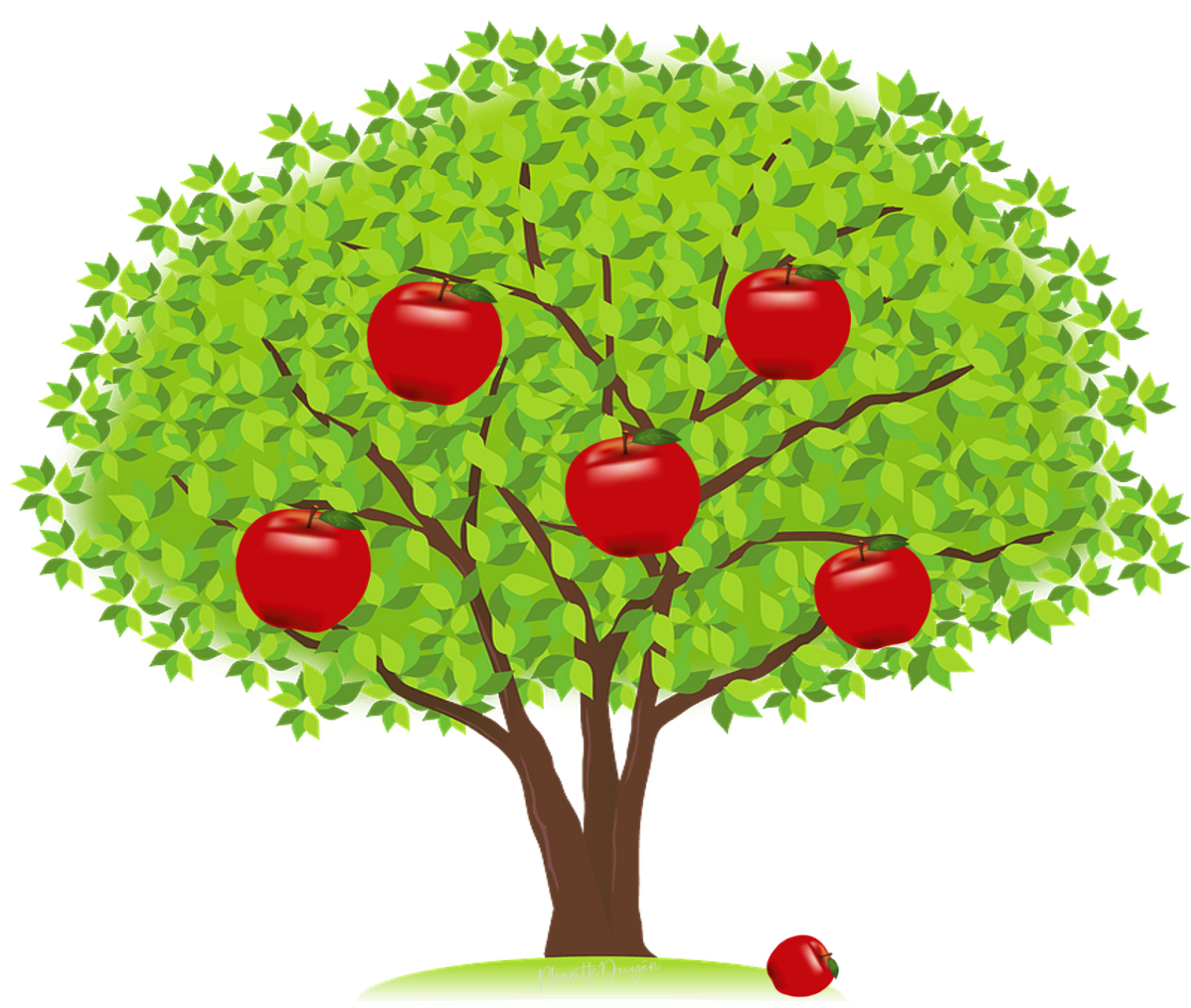 kh
kho khế
1
2
ch
5
chú khỉ
4
3
khỉ
CỦNG CỐ BÀI HỌC
Hôm nay các con học âm gì?
Về nhà ôn lại bài đã học
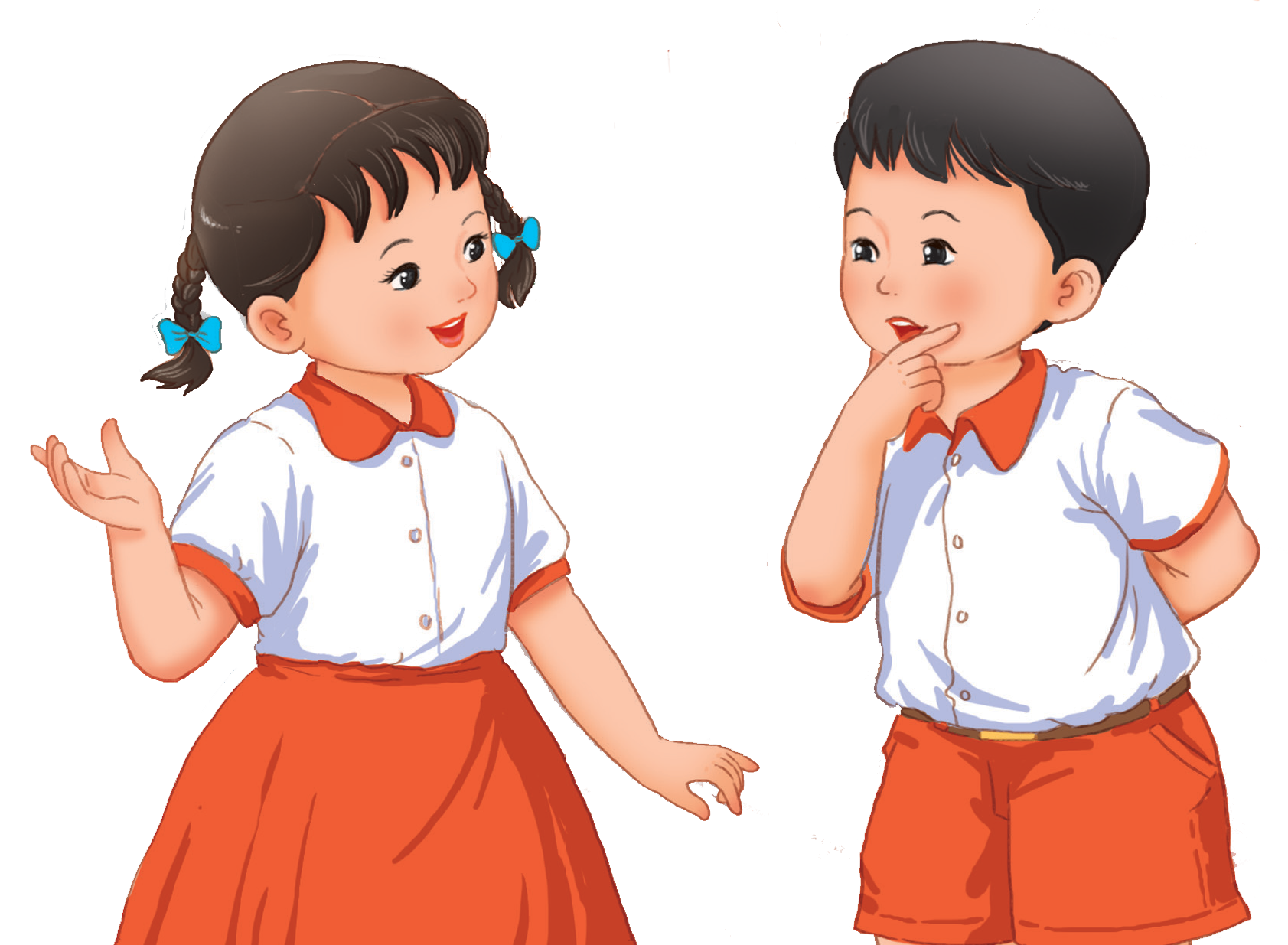